Μετρώ και βρίσκω το σωστό αριθμό
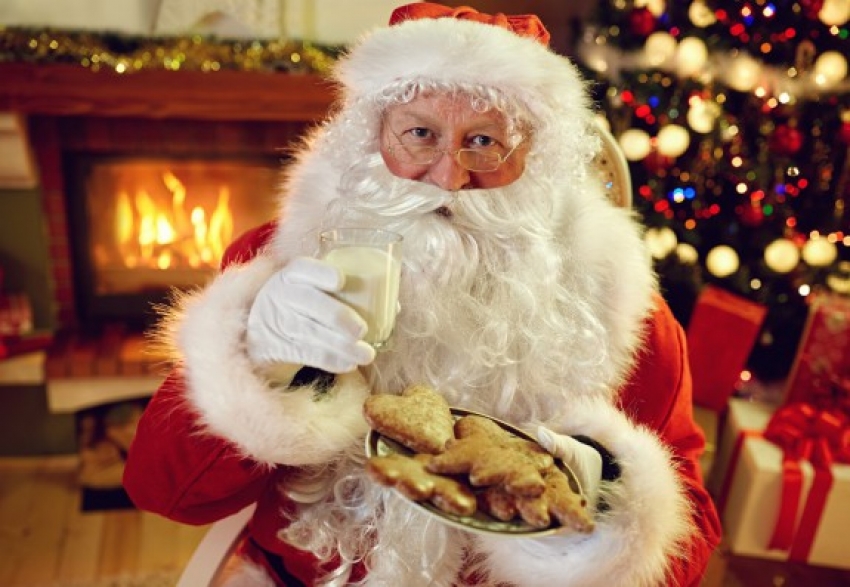 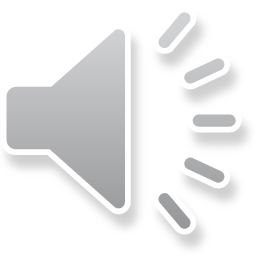 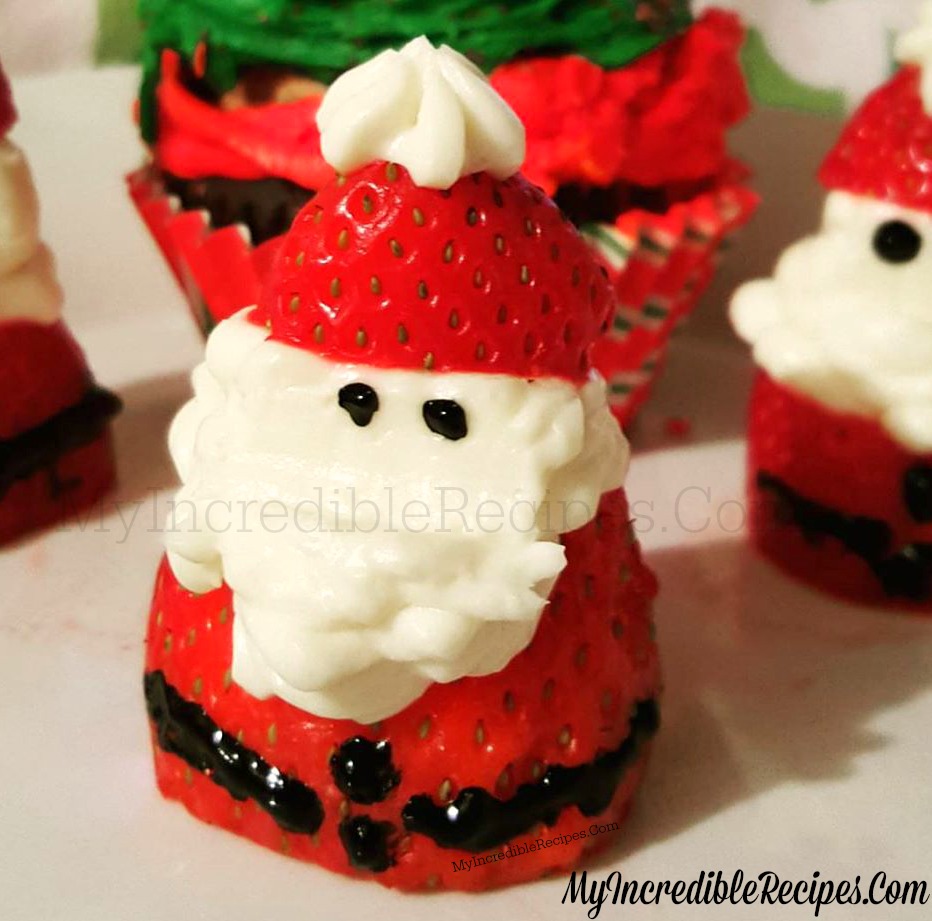 0
1
2
1
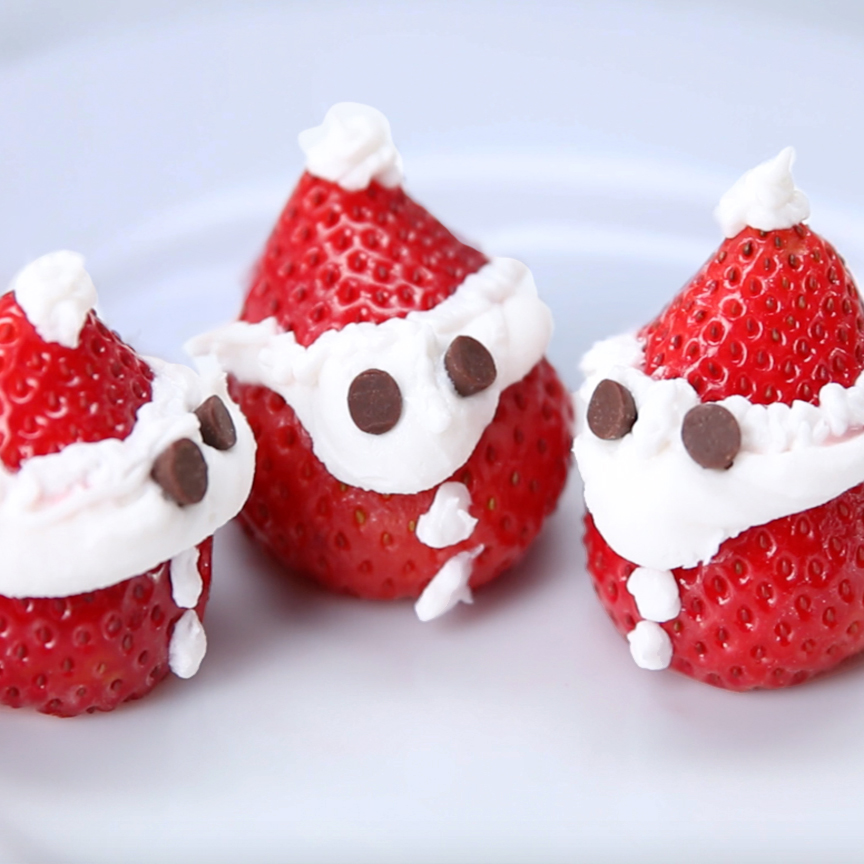 2
3
4
2
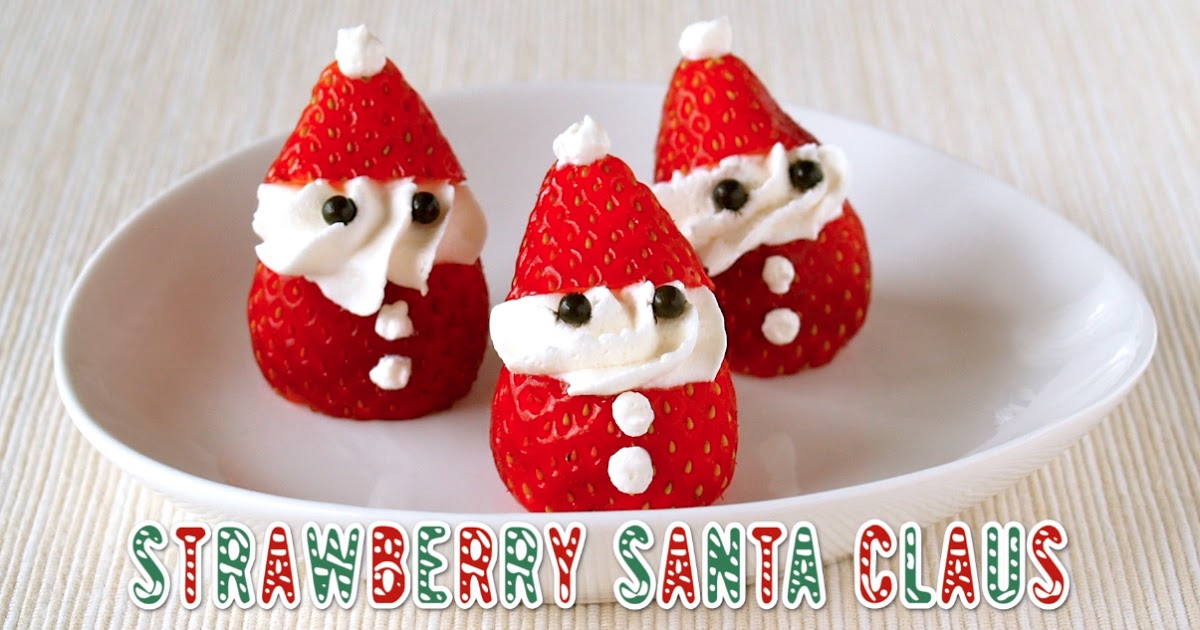 3
4
5
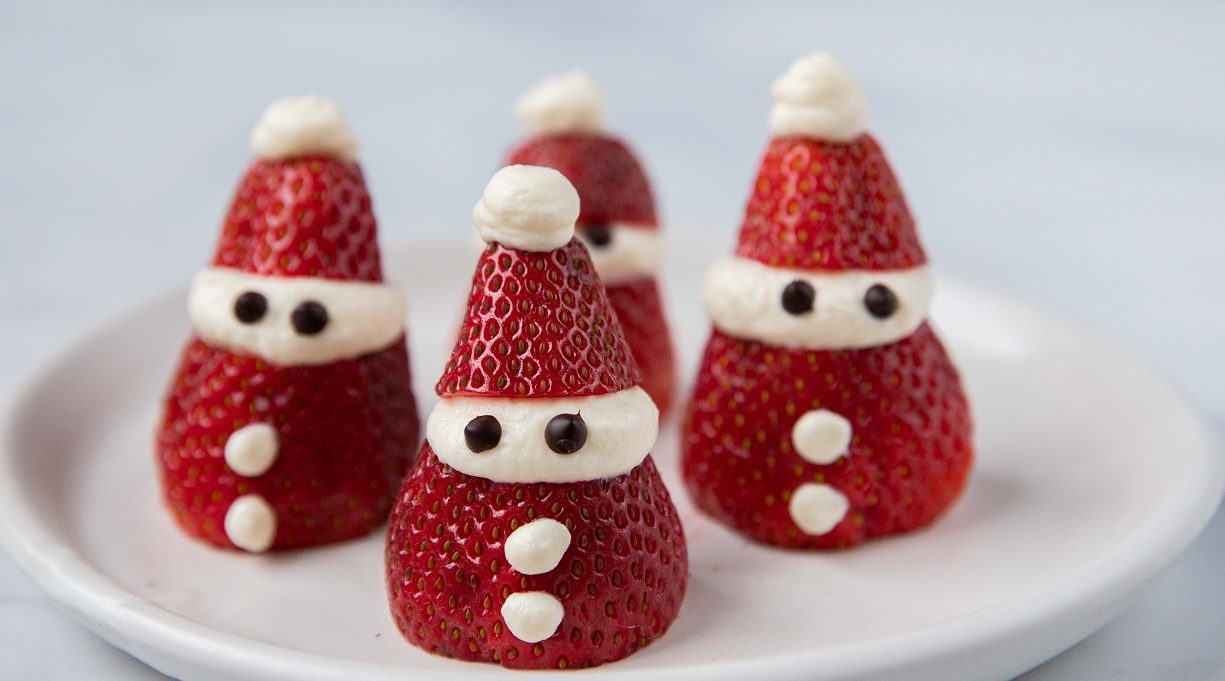 3
4
5
6
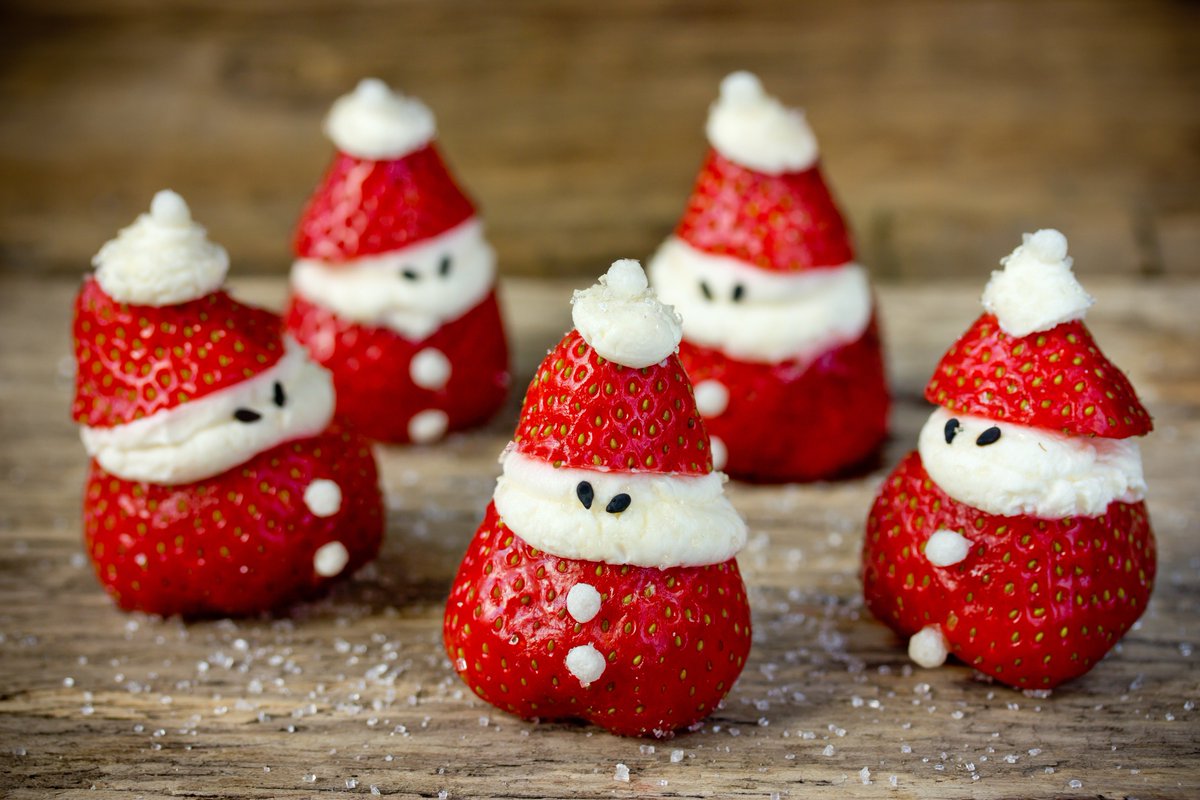 4
5
6
7
4
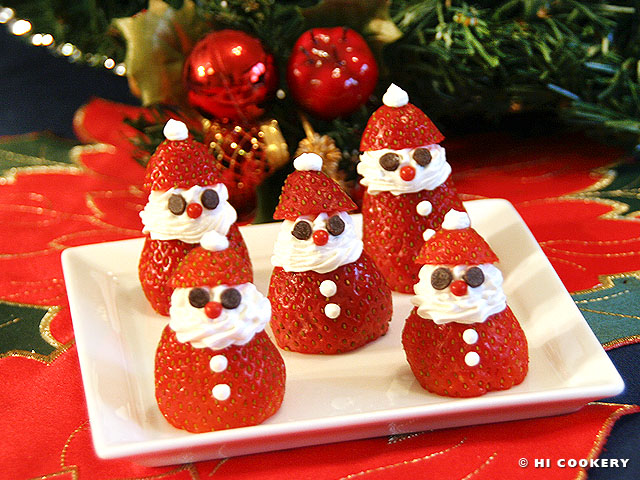 5
6
7
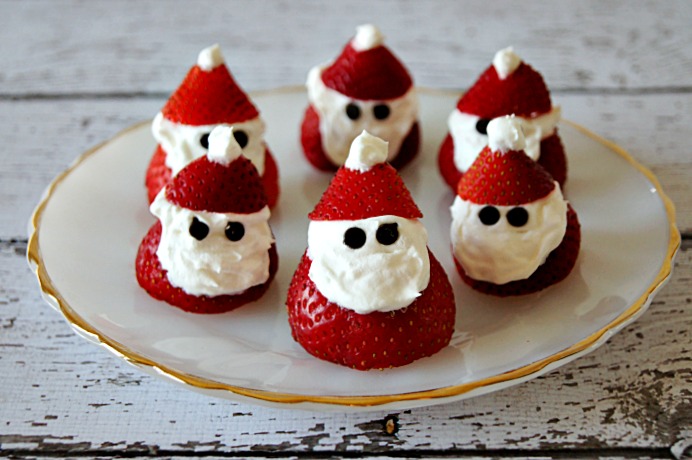 4
5
6
7
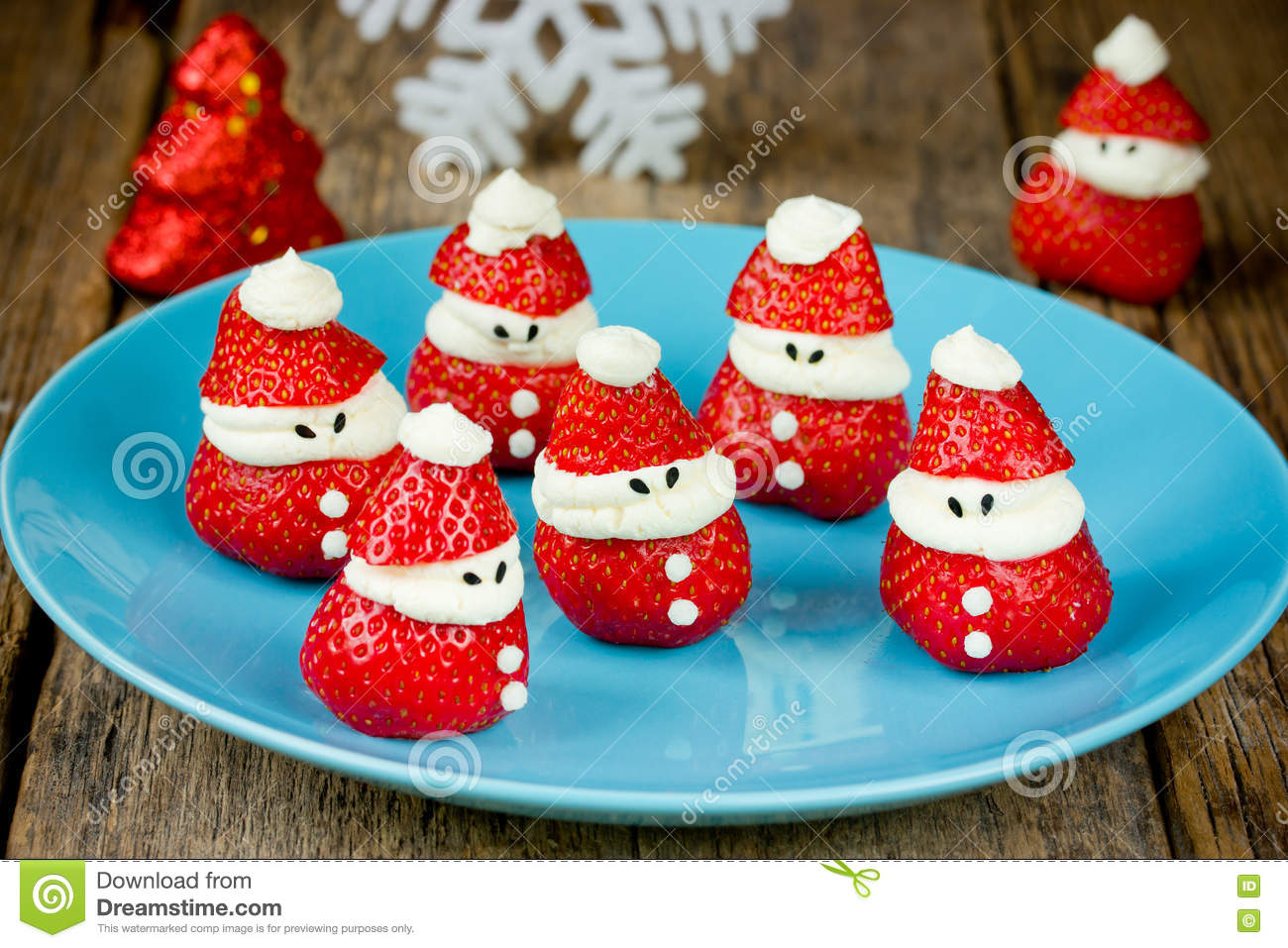 5
6
7
8
5
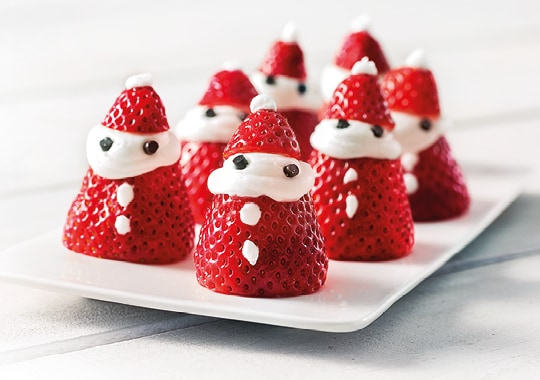 6
7
8
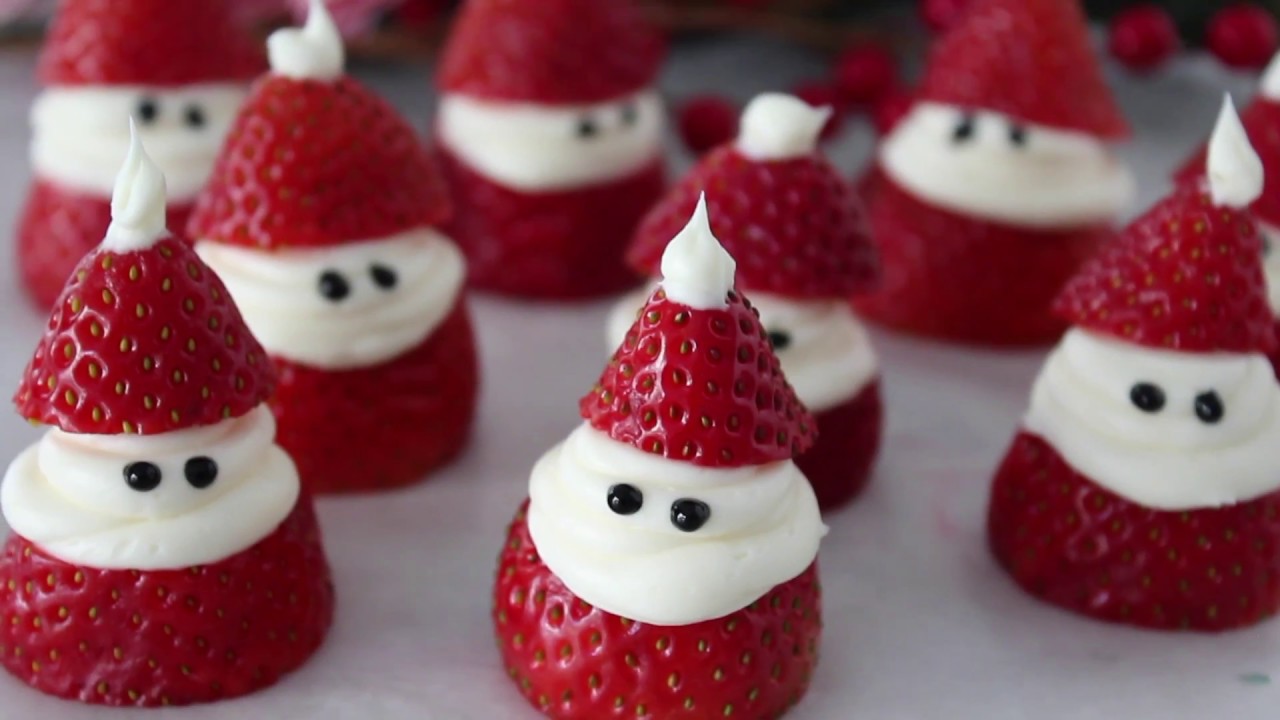 5
6
7
8
6
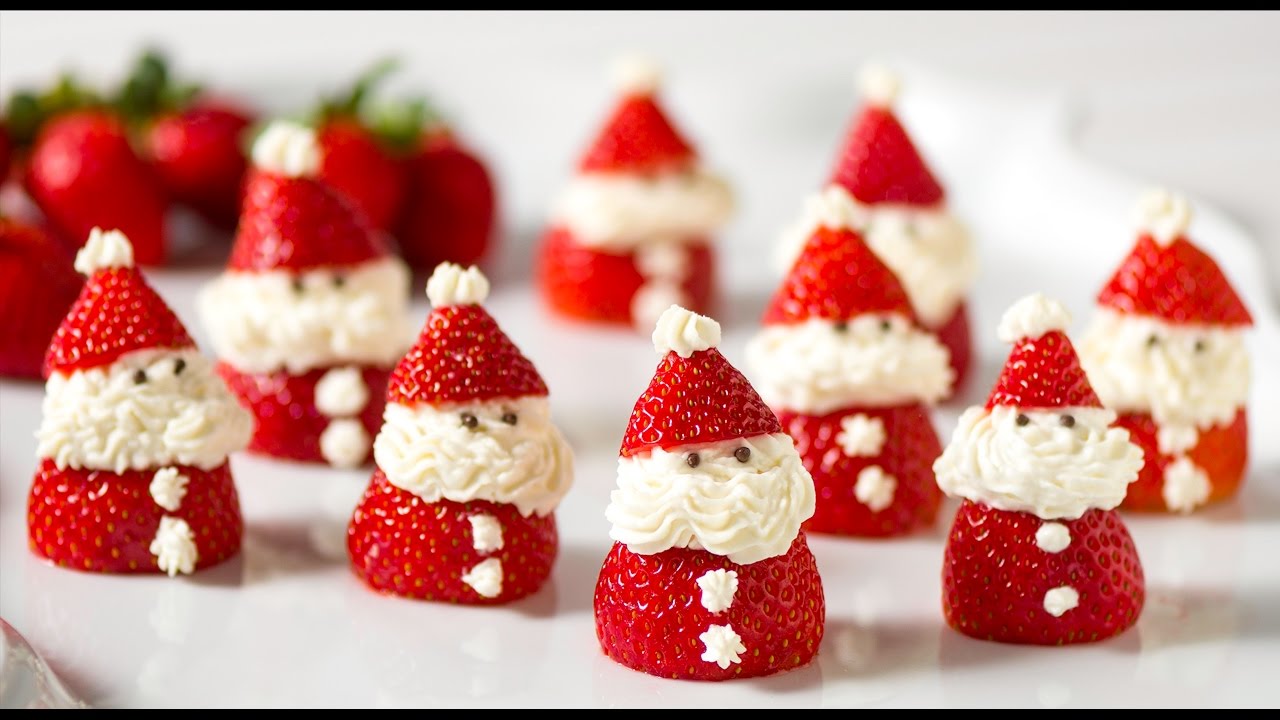 7
8
9
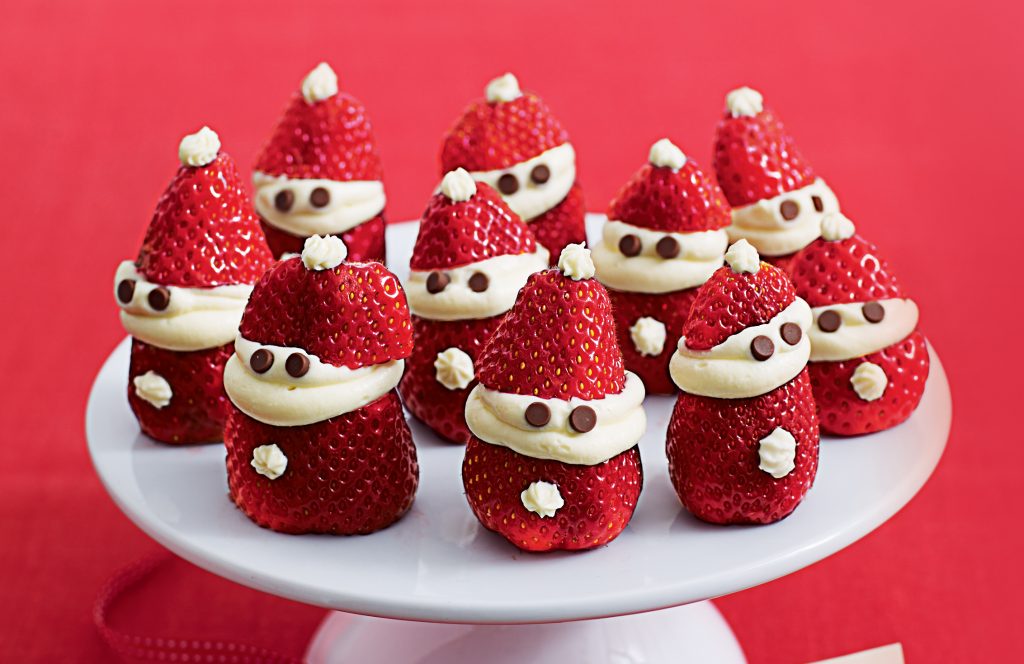 7
8
9
10
Η καρδούλα με το σωστό αριθμό και το χαμογελαστό προσωπάκι σύρονται στο εσωτερικό της εικόνας όταν ο/η μαθητής/τρια
   δώσει τη σωστή απάντηση.